Tree Diagrams
Tree Diagrams
May 2017 1H Q13
Nov 2017 3H Q11
Nov 2018 3H Q7
May 2017 1H Q13
Tree Diagrams
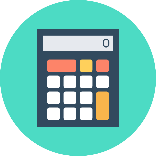 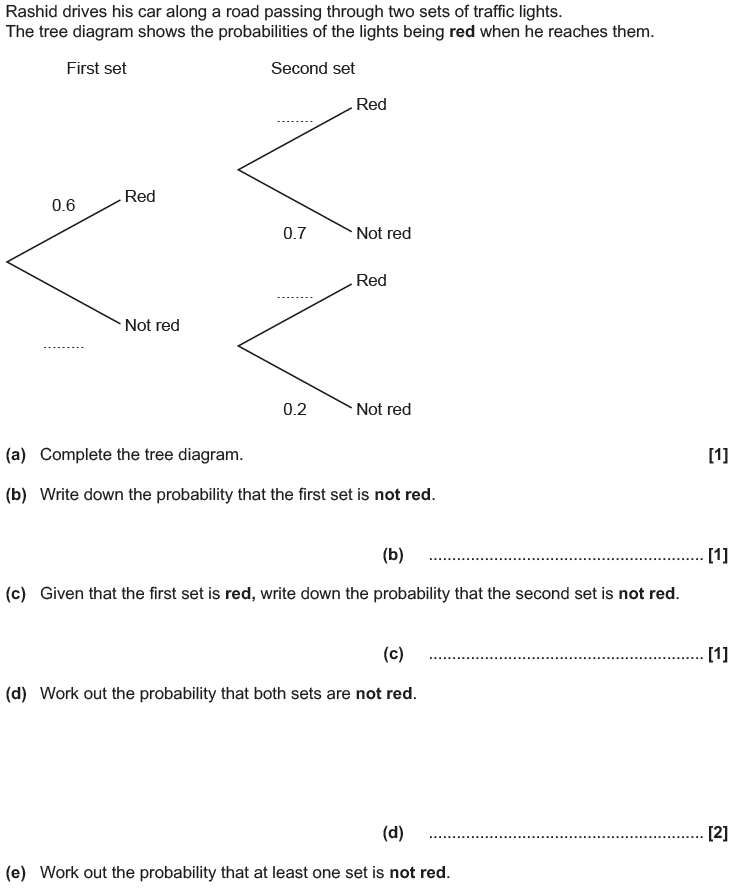 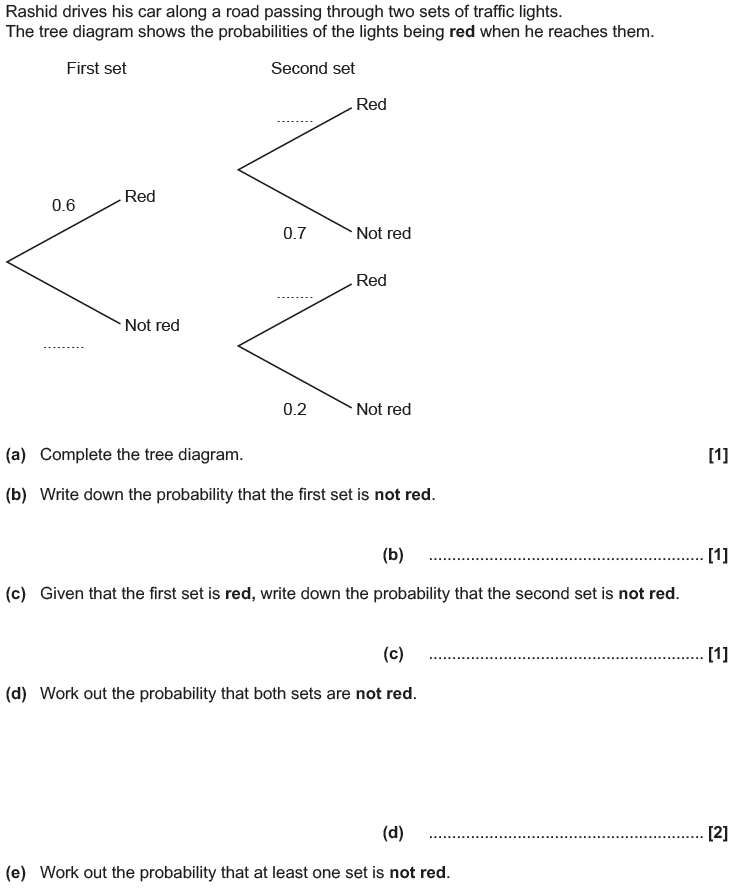 Reveal tree diagram
Hide tree diagram
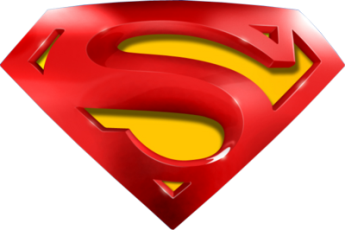 May 2017 1H Q13
Tree Diagrams
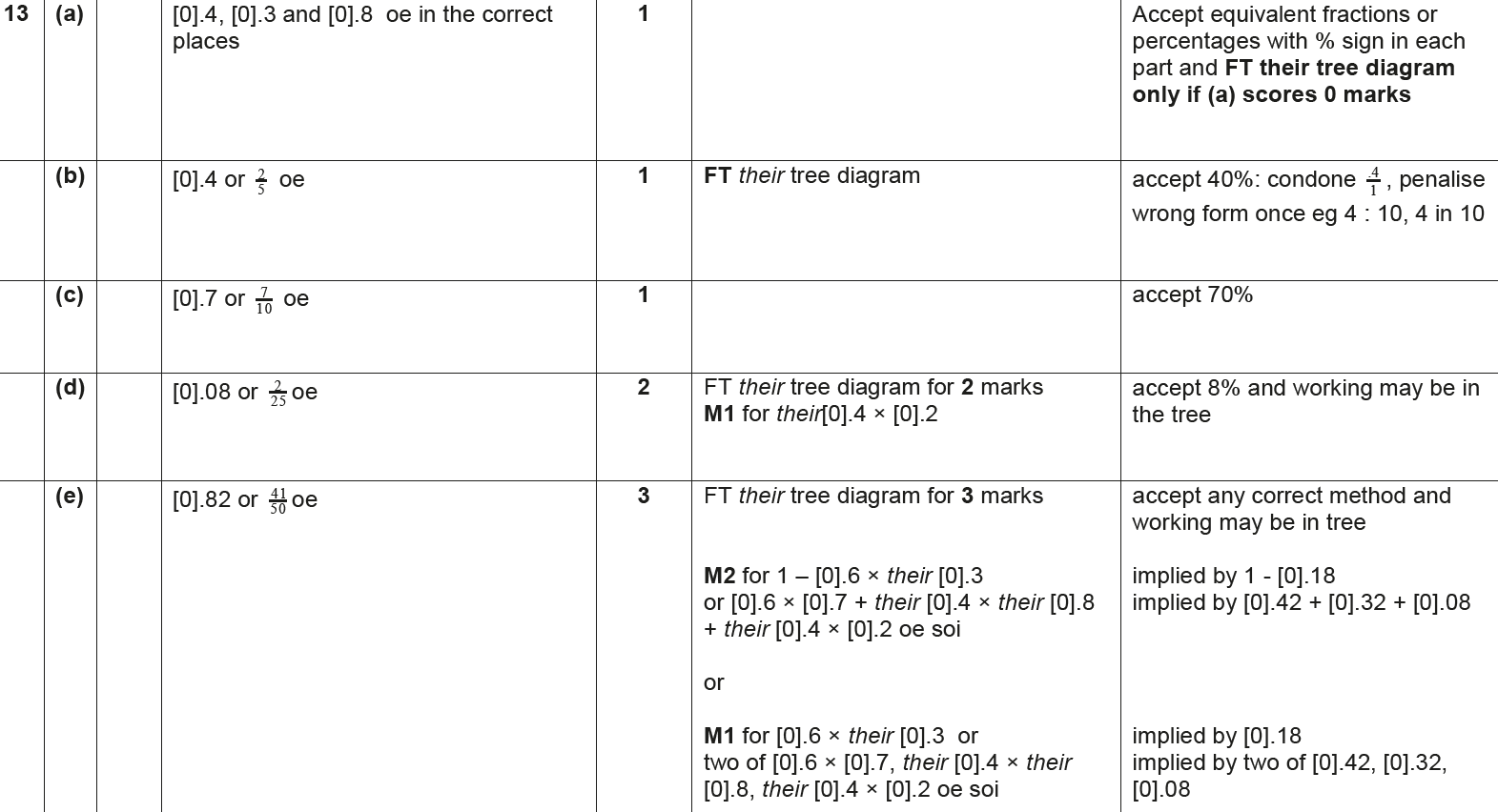 A
B
C
D
E
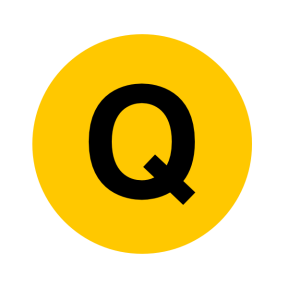 Nov 2017 3H Q11
Tree Diagrams
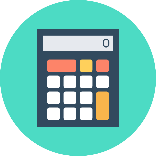 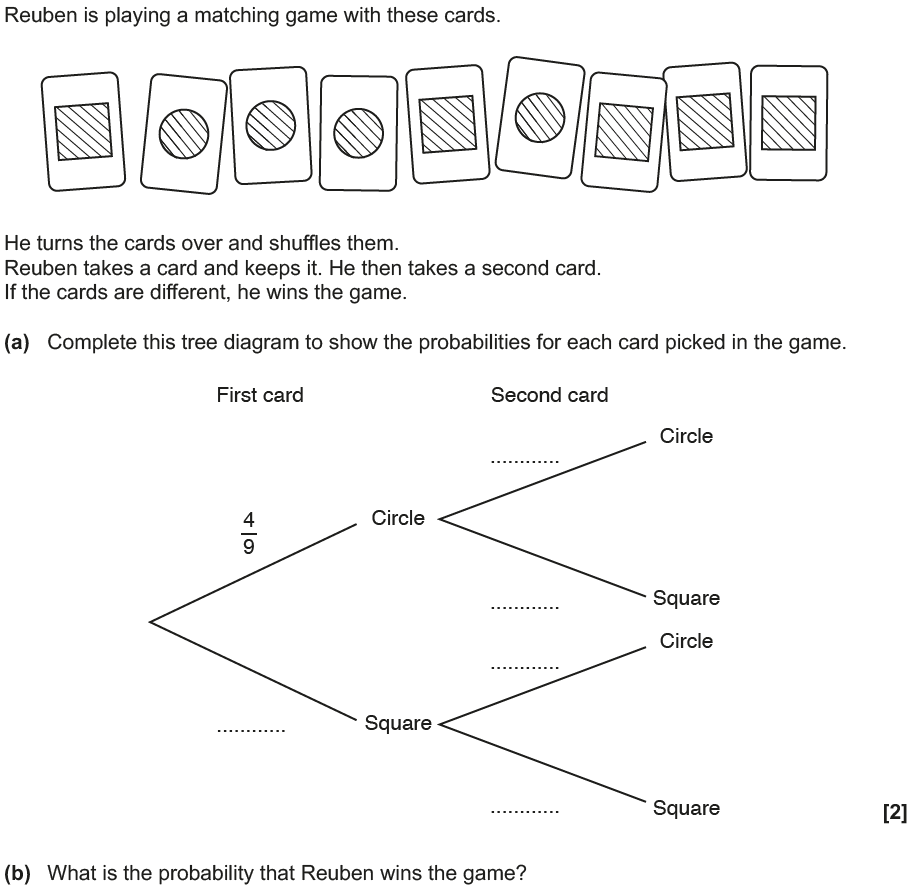 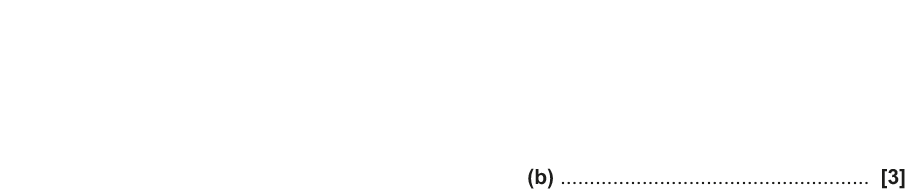 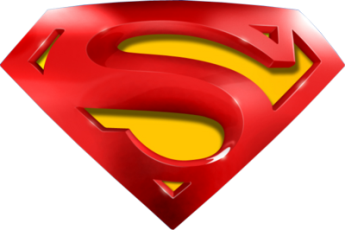 Nov 2017 3H Q11
Tree Diagrams
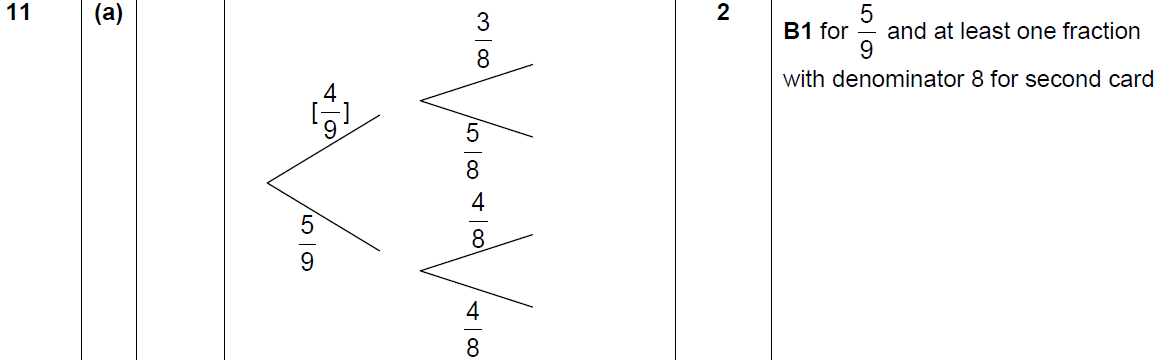 A
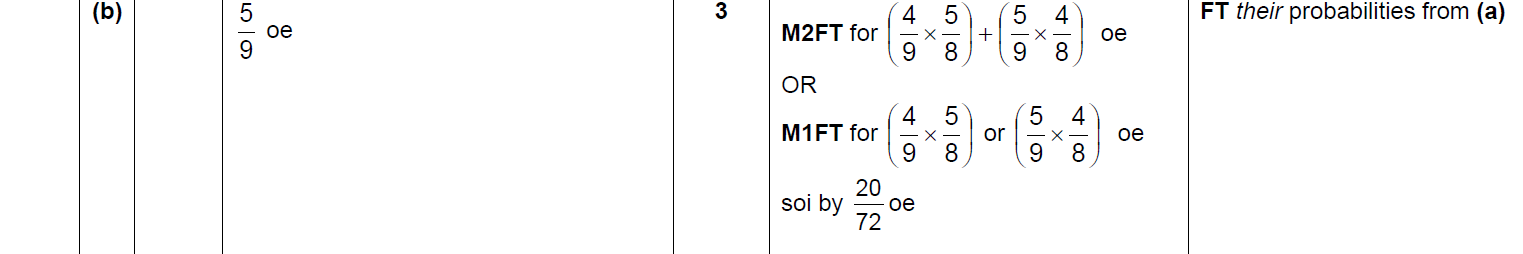 B
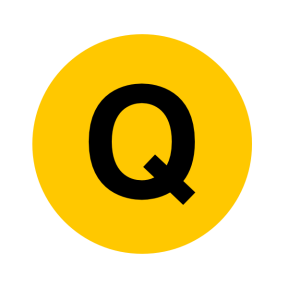 Nov 2018 3H Q7
Tree Diagrams
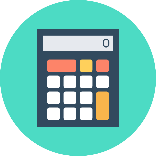 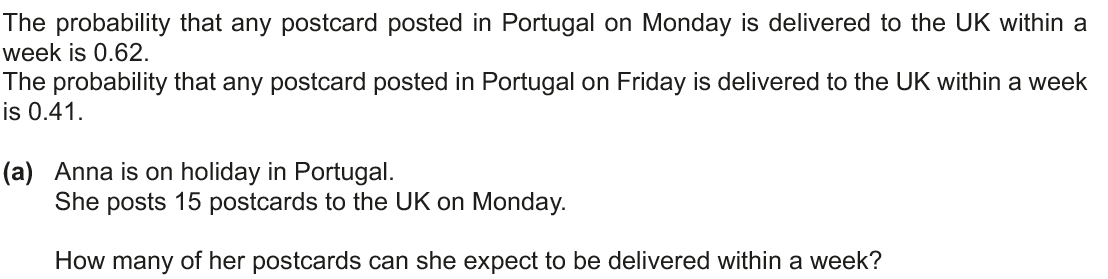 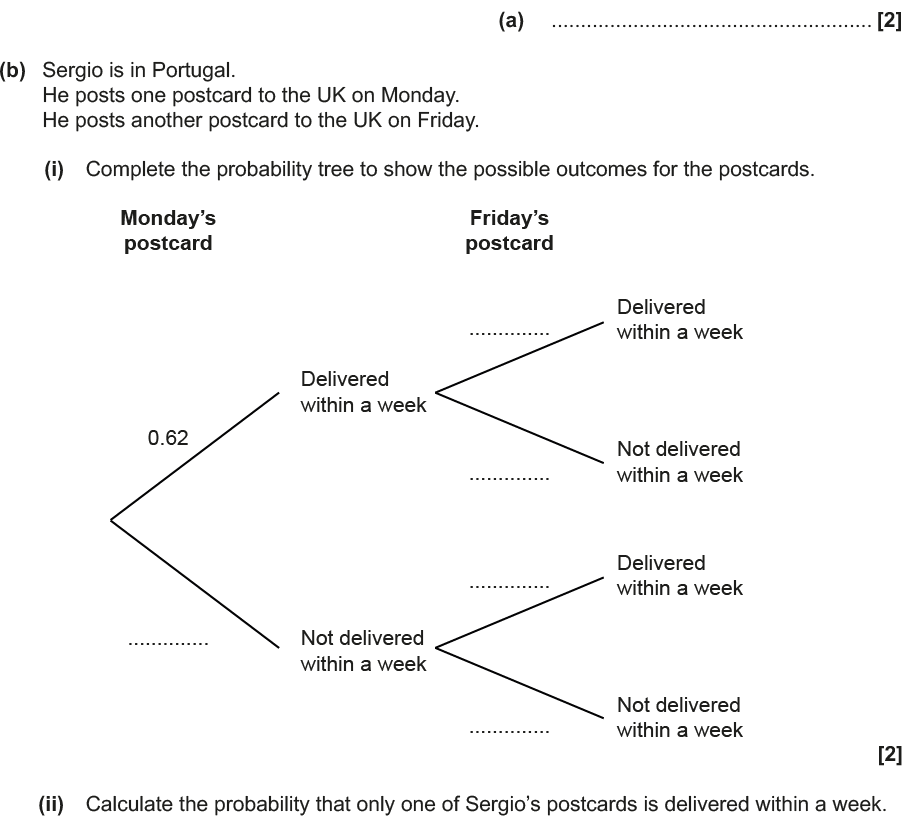 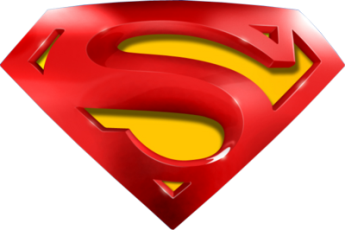 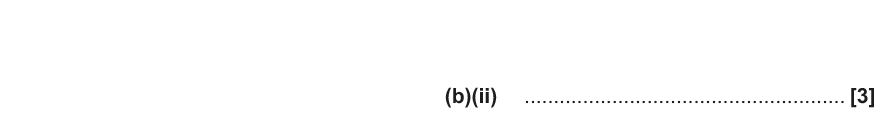 Nov 2018 3H Q7
Tree Diagrams
A
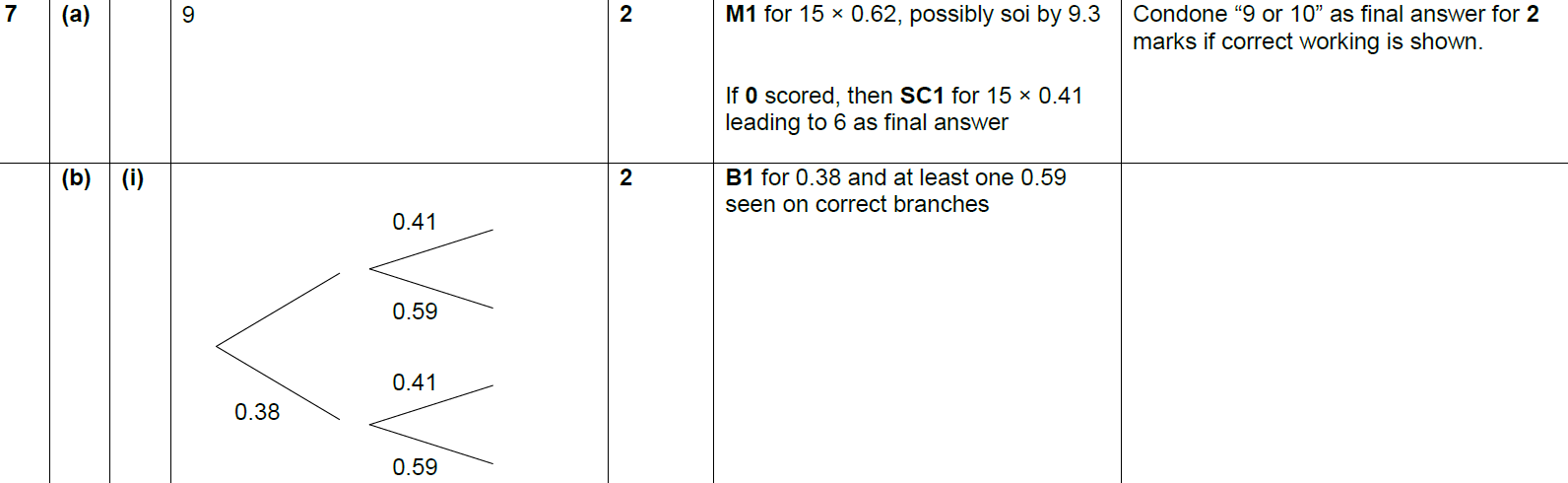 B (i)
B (ii)
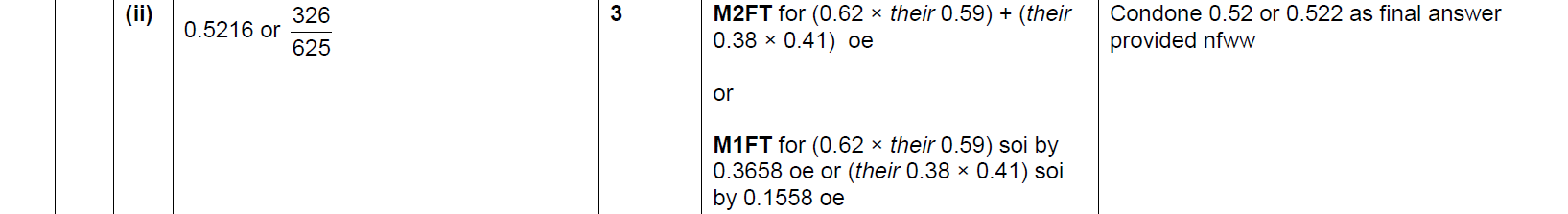 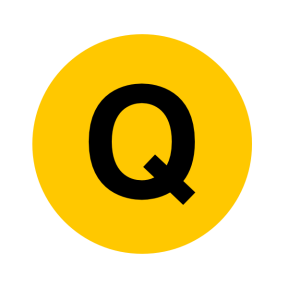